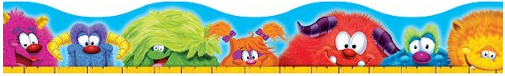 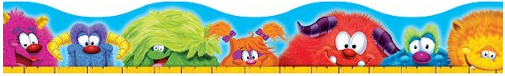 JOKERS
Recreations
Rester dans la classe pendant la récréation.
Rallonger la récréation de 5 mn.
Toute le classe fait la récréation dans la classe.
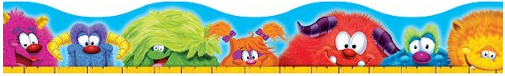 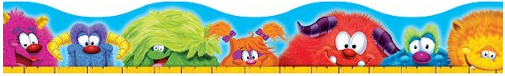 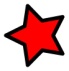 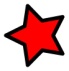 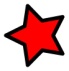 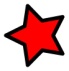 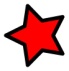 Classe
Echanger sa place avec qui on veut.
Ne pas faire ses devoirs écrits (un soir).
Ne pas faire une punition.
Faire une pause de 5 mn pendant le plan de travail.
Présenter un exposé.
Allonger la séance d’EPS de 15 mn.
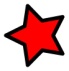 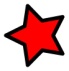 Ludique
Choisir son temps libre en premier.
Faire un temps libre supplémentaire pendant la semaine.
Assistant de la maîtresse.
Se faire vouvoyer pendant une journée.
Amener un objet à l’école pour le présenter.
Faire un goûter.
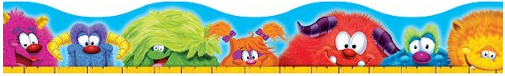 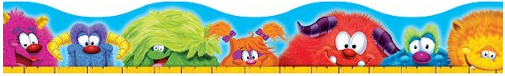 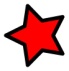 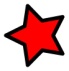 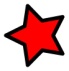 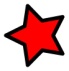 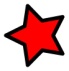 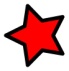 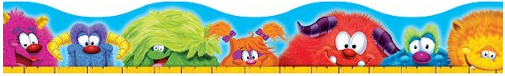 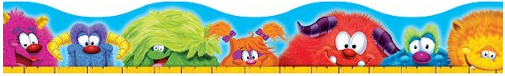 JOKERS
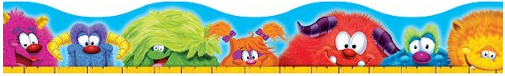 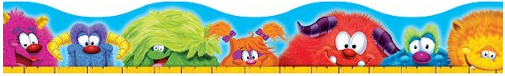